PRINCIPAL INVESTIGATOR RESEARCH TRAINING
SESSION 8:
Participant Recruitment and Retention
Michelle Martin, PhD, FACSM​
Sarah J Rhoads, PhD, DNP, WHNP-BC, FAANAnne H. Zachry, PhD, OTR/L
Session Overview
Conceptual framework for understanding factors that influence participation in research 
Highlight research studies that explore factors associated with recruitment 
Share recruitment successes and lessons from the field 
Recruitment and retention strategies and lessons learned
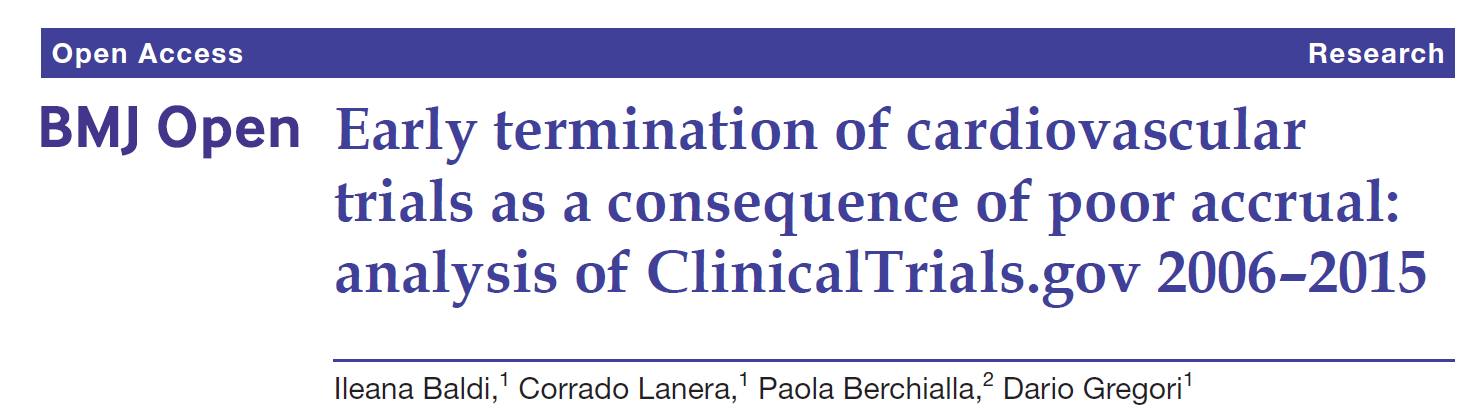 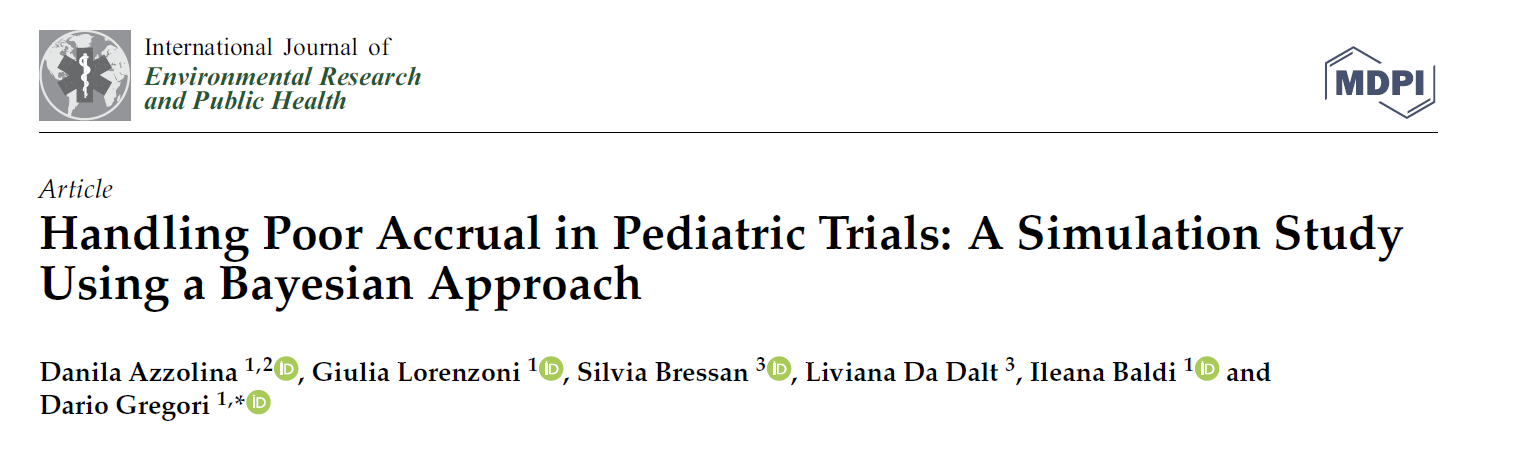 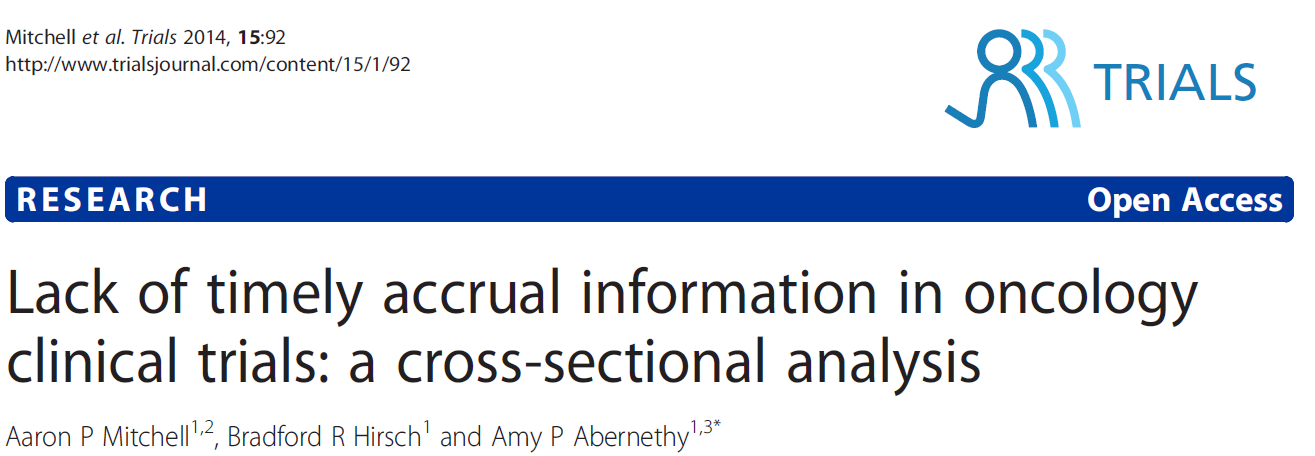 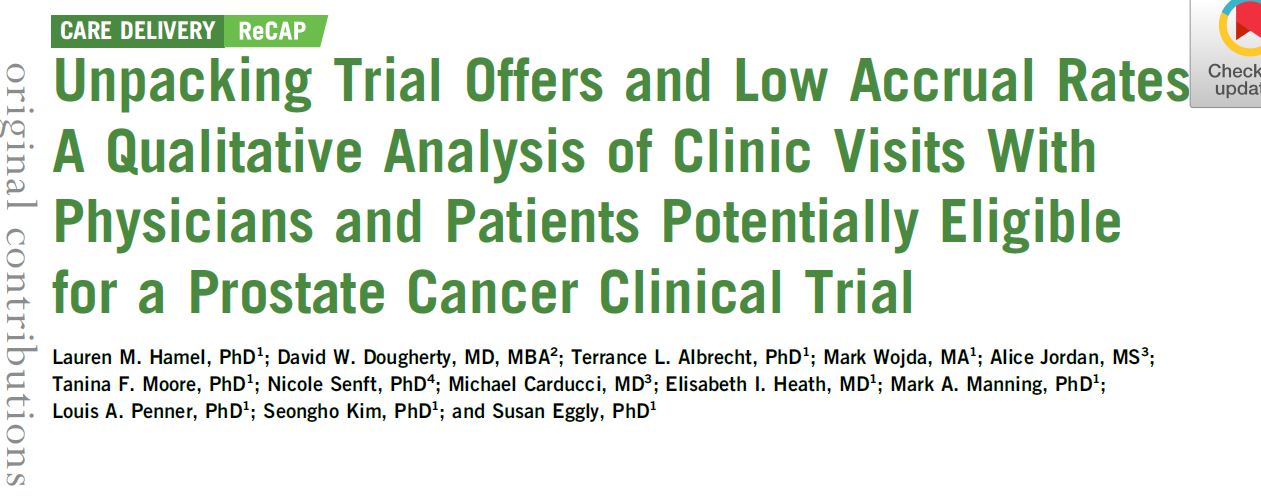 Click to add text
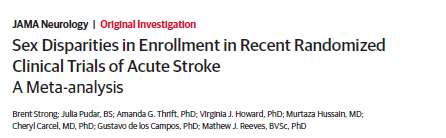 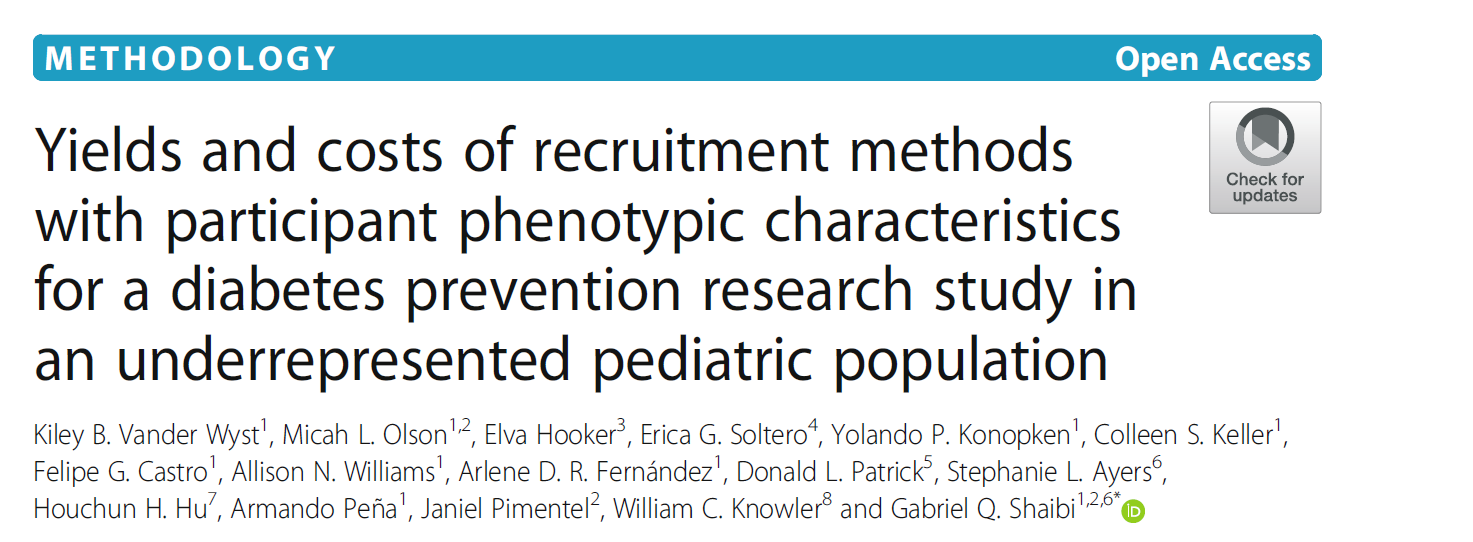 What is the Cost of Poor Recruitment to Research Studies?
Costs of Poor Accrual to Studies
Studies closed prematurely 
Studies are extended, without additional funds
Funds reallocated to support additional recruitment
Study results are not generalizable 
Initial research question not answered
Conceptual Framework for Recruitment
Ford JG, Howerton MW, Bolen S, Gary TL, Lai GY, Tilburt J, Gibbons MC, Baffi C, Wilson RF, Feuerstein CJ, Tanpitukpongse P, Powe NR, Bass EB. Knowledge and Access to Information on Recruitment of Underrepresented Populations to Cancer Clinical Trials. Evidence Report/Technology Assessment No. 122 (Prepared by the Johns Hopkins University Evidence based Practice Center under Contract No. 290-02-0018.) AHRQ Publication No. 05-E019-2. Rockville, MD. Agency for Healthcare Research and Quality. June 2005.
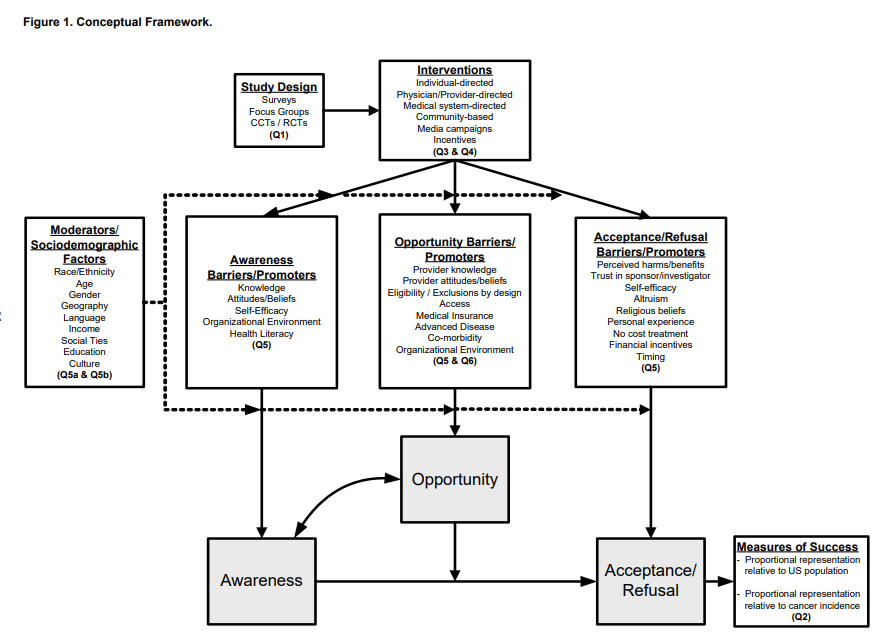 Wenzel J., et al. A Model of Cancer Clinical Trial Decision-making informed by African American Cancer Patients (2015)
Focus groups with clinical trial-eligible cancer patients who had been offered trial participation 
"Acceptor" and "Decliner" focus groups conducted
Focus group questions: 
reasons for accepting/declining trial participation, attitudes toward clinical trials, and recommendations for minority recruitment
Wenzel J., et al. A Model of Cancer Clinical Trial Decision-making informed by African American Cancer Patients (2015)
Themes:
Information gathering – about clinical trials, timing of that information, interest in testimonials from those who accepted and declined clinical trial participation 
Intrapersonal perspective – tension about the importance of African Americans participating in research with knowledge of historical mistreatment 
Interpersonal influences – friends and family influenced decision, spiritual guidance also important
Ewing A. et al., Factors associated with willingness to provide biospecimens for genetics research among African American cancer survivors (2019)
A self-administered survey of individuals diagnosed with cancer 
Demographics, family history, knowledge about cancer genetics and disparities, beliefs about cancer research, willingness to provide a biospecimen  
Willingness to provide a biospecimen was associated with: 
Belief in the importance of genetic causes for cancer
Help future generations
Male
Belief in importance of participating in genetics research
O'Neill, Z. et al., Who says "no" to participating in stroke clinical trials and why: an observational study from the Vancouver Stroke Program (2019)
Review of the screening logs and reasons for refusals across a number of studies (and study types) as a part of stroke program 
Prospective data collection using structured case report and list of reasons for refusal
O'Neill, Z. et al., Who says "no" to participating in stroke clinical trials and why: an observational study from the Vancouver Stroke Program (2019)
Lowest rate of refusal to highest: Device trial (lowest), antithrombotic, surgical intervention  (highest rate of refusal)
Antithrombotic trial  - most common reason for refusal was randomization to the study drug (i.e., the increased bleeding risk)
Device trial – most common reason for refusal was disinterest
Surgical trial – most common reason for refusal was inability to choose preferred treatment (i.e., random design)
Women more likely to refuse participation, overall
Recruitment from a safety-net hospital for a cancer education program (2011)
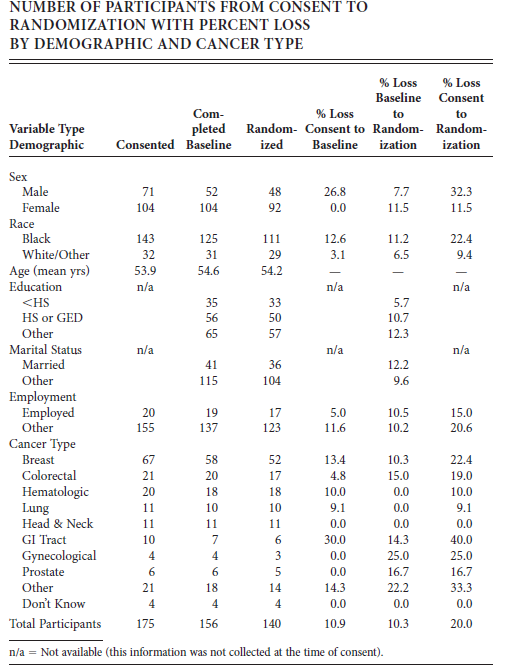 Sheridan R., et al. Why do patients take part in research? An overview of systematic reviews of psychosocial barriers and facilitators (2020)
Stigma related to disease topic (concerns about individuals knowing or assuming based on their participation in the study)
Fear and risk of treatments/side effects (Individuals with life-limiting diagnoses more tolerant of research risk) 
Confidence/trust  in the physician 
Benefit to self, others (generally and those personally important –this varied)
Take Home Messages
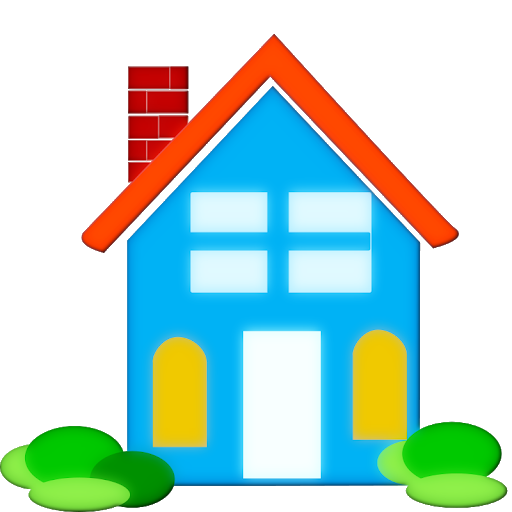 Study participation is a decision influenced by many factors 
Recruitment is a process 
Research literature and conceptual frameworks can provide guidance on recruitment efforts
COVID-19 Pandemic's Impact on Research Recruitment
Case Study
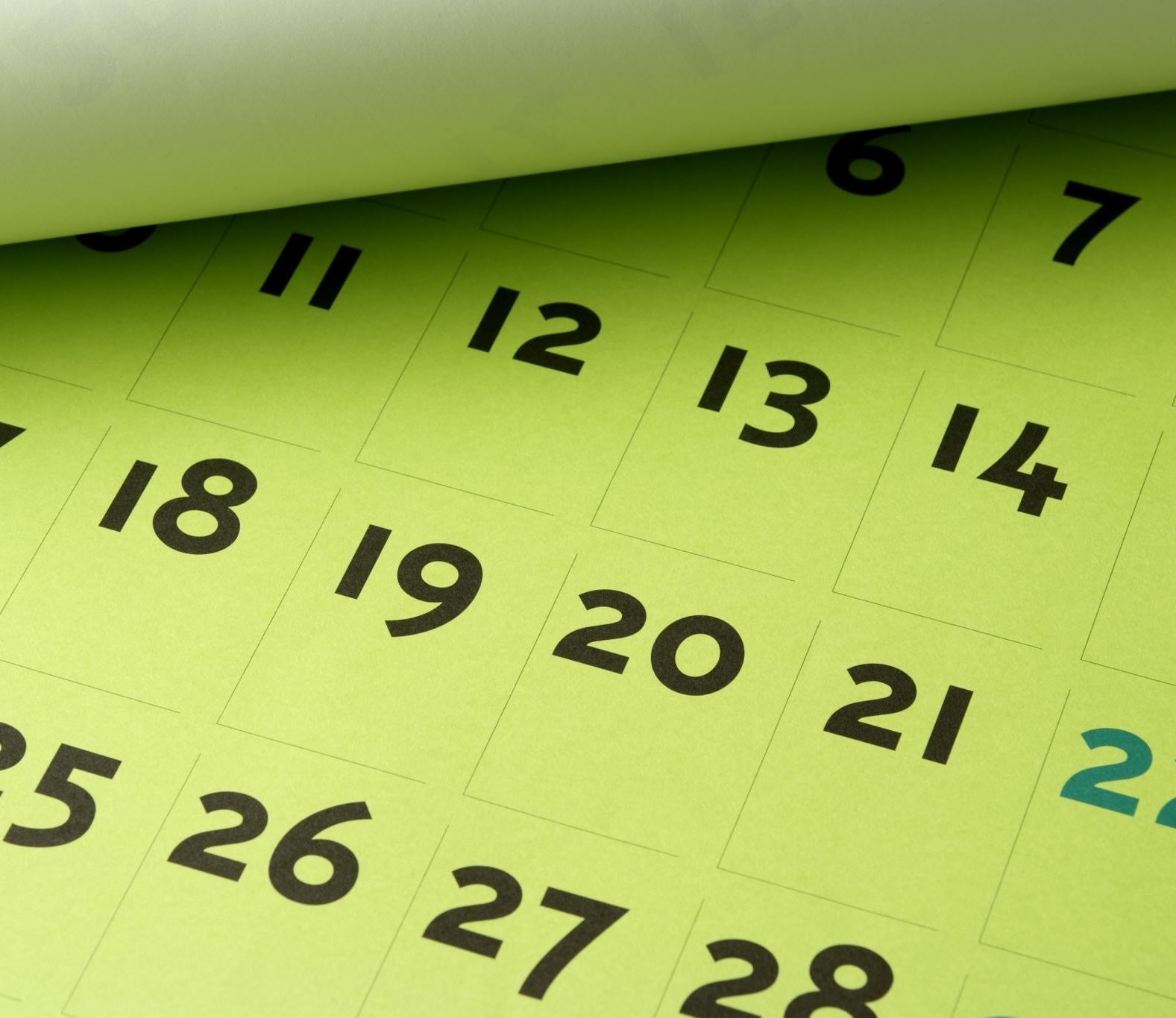 Recruitment
Supposed to start April 1, 2020 
Suspended until November 2020 due to the COVID-19 pandemic
Research recruitment halted campus-wide until June 15, 2020
PCORI wanted to ensure that study design did not need adaptation due to pandemic
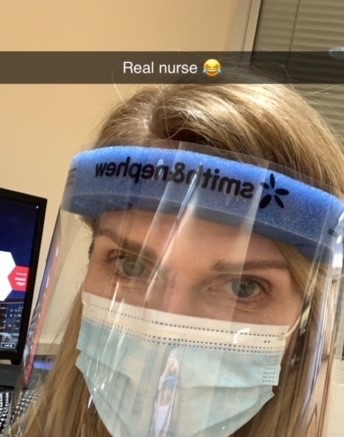 Personal Protective Equipment
[Speaker Notes: Who would pay for PPE? Not in study budget.]
Study Staff Training
[Speaker Notes: Social distancing, masks in place, cart with equipment, two staff members for recruitment]
Logistics
In hospital Recruitment
Caregivers
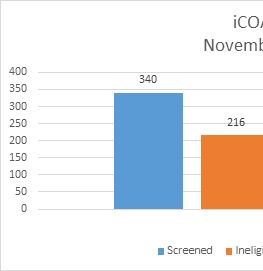 [Speaker Notes: Screened- number of unduplicated patients screened through Epic   
Ineligible- number of patients who did not meet study inclusion criteria    
Deferred- number of patients who are eligible but are unapproachable 
Enrolled- number of patients consented and enrolled]
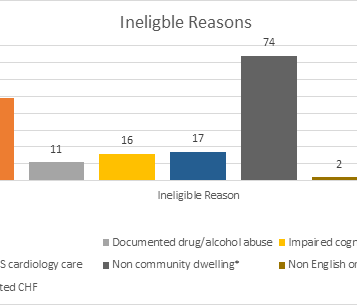 [Speaker Notes: Non-community dwelling (ineligible)* - residing or being discharged to in-patient rehabilitation, long-term care or assisted living resident or hospice care, homeless,    

Not approached**- discharged before approached, out of the room when approached, having a procedure/surgery unable to approach to consent, left AMA, were approached given a flyer and were to call research staff if interested 
  
Non-community dwelling (deferred)* - being discharged to in-patient rehabilitation, SNF 
Too sick***- definition has not been standardized]
Chat
Has your study had similar barriers? Type in examples that have impacted recruitment for your study
Proposed Recruitment Changes
Recruit from the clinic
Provider referral
Provider talks to eligible participants prior to being approached by study staff
Research staff will use clinic space
PCORI must approve changes to recruitment strategy
Use our public advisory board to guide changes
Recruitment & Retention: Lessons Learned
Overcoming Tummy Time Challenges
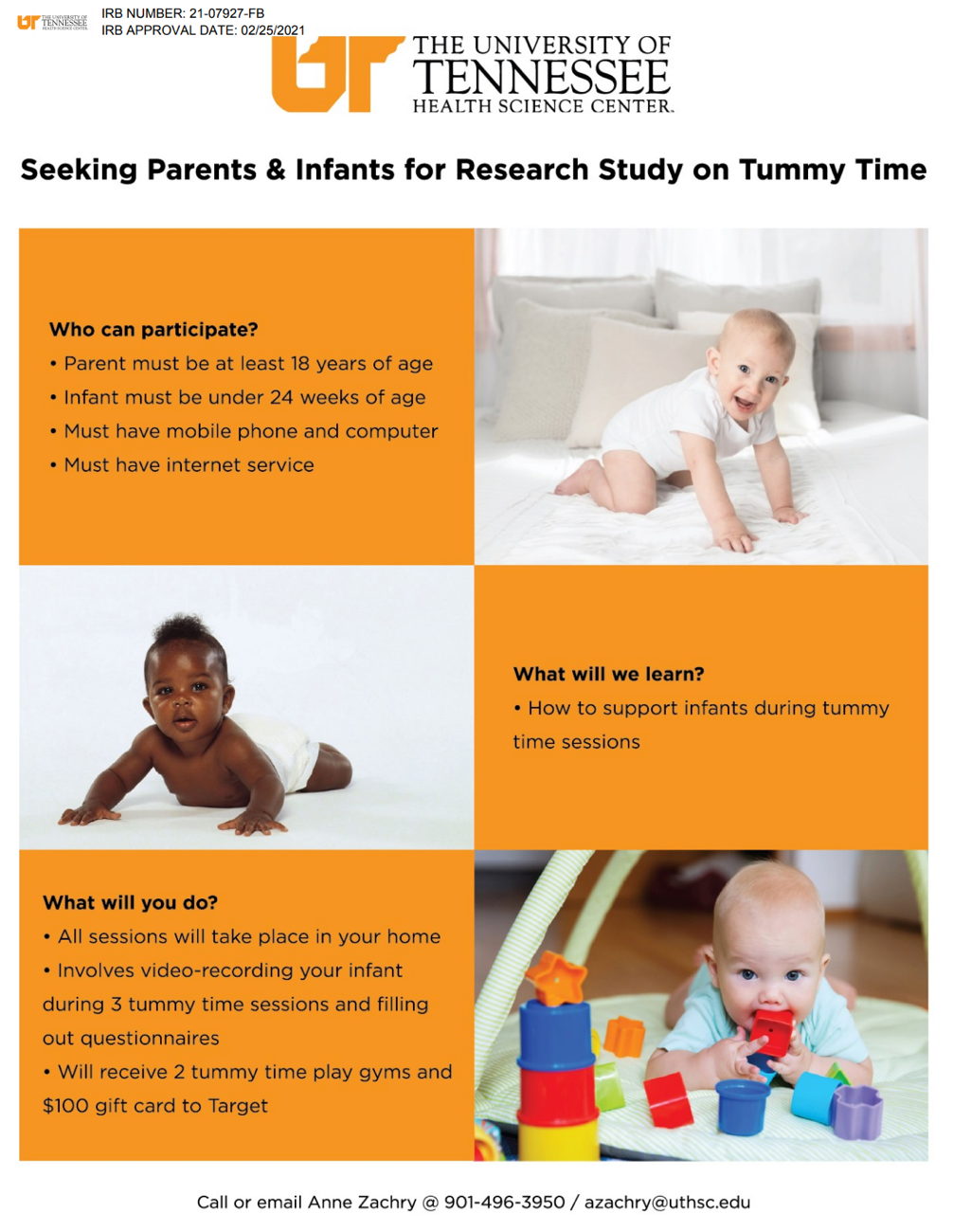 Research Question: Do babies tolerate tummy time better when on a blanket, on a commercially available tummy time mat & play gym, or using a wedge system?

Sample: 25 infants and a parent/legal guardian for each infant, for a total of 50 participants

Research Design: Case Report Study
Overcoming Tummy Time Challenges
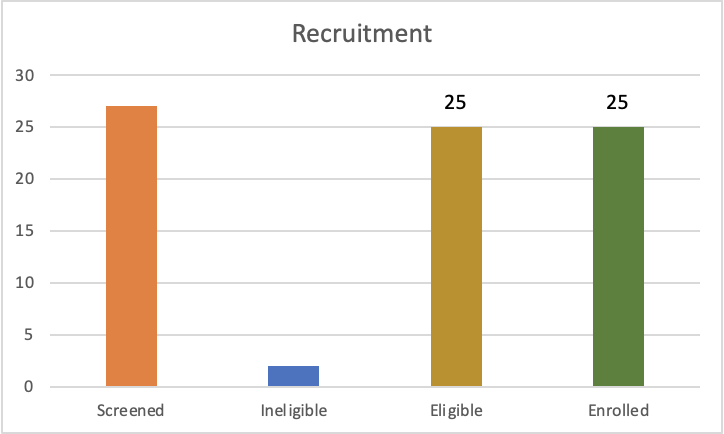 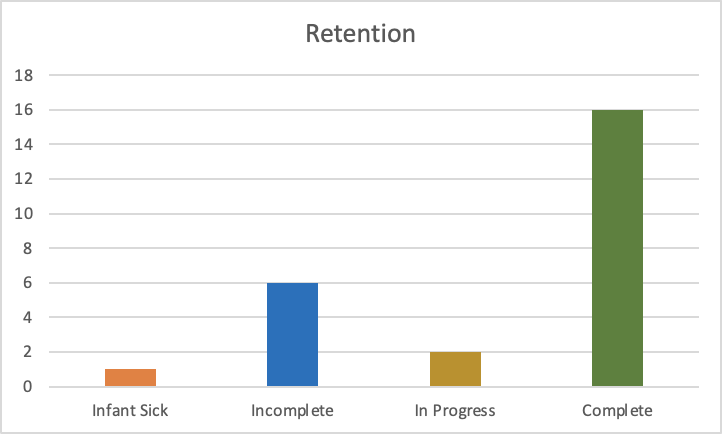 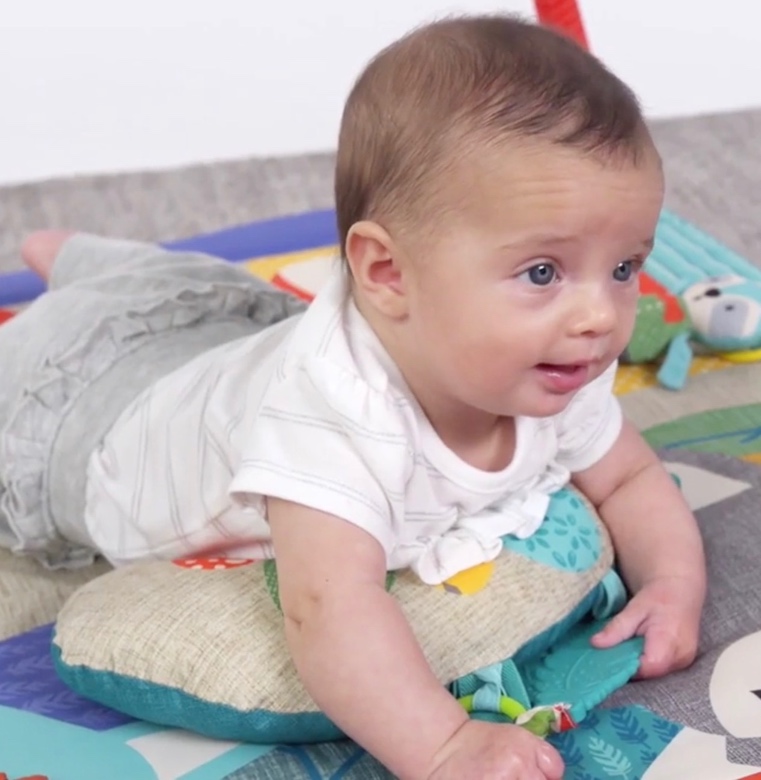 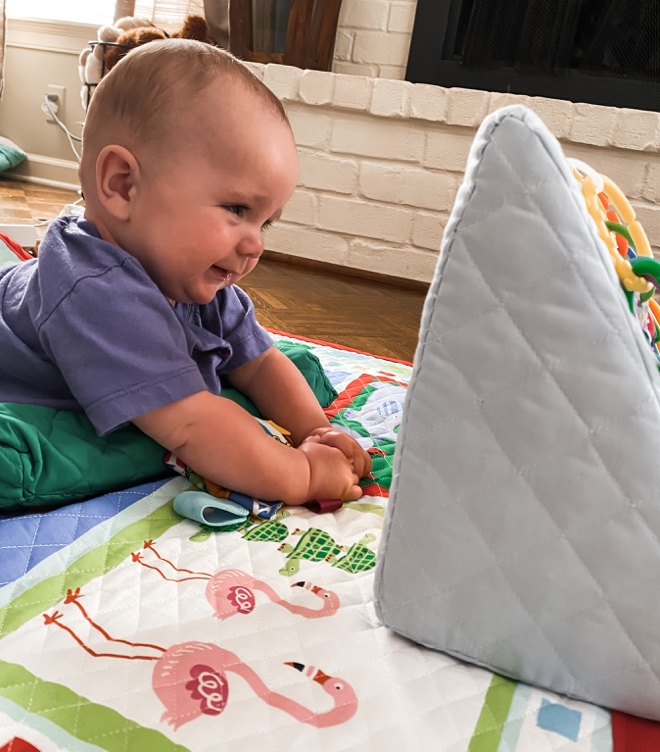 Recruitment Strategies: Tips
Have a dedicated clinical research coordinator 
Patient transport to trial site for study visits
Design the recruitment strategy prior to study initiation
Interact with local medical community regarding recruitment
Educate participants on trial during routine visits
Offer incentives
Creating positive message about study through press and media
Retention
Poor retention is common in studies with demanding 
protocols and among high risk, distressed or vulnerable participants 

Convenient study visits
Open communication
Contact information
Transportation resources
What recruitment and retention strategies have you used that have been successful?
References
Carlisle B, Kimmelman, J, Ramsay T, MacKinnon N. Unsuccessful trial accrual and human subjects protections: an empirical analysis of recently closed trials, Clin.Trials 12. 2015; 77-83.
http://dx.doi.org/10.1177/174077451455830725475878.

Anderson DL, A Guide To Patient Recruitment, CenterWatch/Thomson Healthcare, 2001.

Treweek S, Lockhartn P, Pitkethly J, Cook JA, Kjeldstrom M, Johansen M. Methods to improve recruitment to randomised controlled trials: Cochrane systematic review and meta-analysis, BMJ Open 3. 2013. http://dx.doi.org/10.1136/bmjopen-2012-00236023396504.

Huang GD, Bull J, Johnston McKee K, Mahon E, Harper B, Roberts JN; CTTI Recruitment Project Team. Clinical trials recruitment planning: A proposed framework from the Clinical Trials Transformation Initiative. Contemp Clin Trials. 2018 Mar;66:74-79. doi: 10.1016/j.cct.2018.01.003. Epub 2018 Jan 9. PMID: 29330082.

Brannon EE, Kuhl ES, Boles RE, Aylward BS, Ratcliff MB, Valenzuela JM, Johnson SL, Powers SW. Strategies for Recruitment and Retention of Families from Low-Income, Ethnic Minority Backgrounds in a Longitudinal Study of Caregiver Feeding and Child Weight. Child Health Care. 2013;42(3):198-213. doi: 10.1080/02739615.2013.816590. PMID: 24078763; PMCID: PMC3782992.

Kadem, RA, Borde SU, Madas SA, Salvi SS, Limaye SS. Challenges in recruitment and retention of clinical trial subjects. Perspect Clin Res. 2016 Jul-Sep;7(3):137-43. doi: 10.4103/2229-3485.184820. PMID: 27453831; PMCID: PMC4936073
References
Wenzel, J, Mbah, O., Xu, J., Moscou-Jackson, G., Saleem, H., Sakyi, K., Ford, J. A Model of Cancer Clinical Trial Decision-making informed by African-American Cancer Patients., J. Racial Ethnic Health Disparities, 2015, 2(2) 192-199. 
O'Neill, Z, Deptuck, H., Quong, L., Maclean, G., Villaluna, K., King-Azote, P., Sharma, M., Butcher, K., Hart, R., Field, T., Who says "no" to participating in stroke clinical trials and why: an observational study from the Vancouver Stroke Program, Trials, 2019, 20: 313
Ewing, A., Kalu, N, Cain, G., Erby, L., Ricks-Santi, L., Telemaque, E., Scott, D, Factors asscociated with willingness to provide biospeciments for genetics research among African American cancer survivors., Journal of Community Genetics (2019), 10: 471-480.
References
Sheridan, R., Martin-Kerry, J, Hudson, J., Parker, A., Bower, P., Knapp, P..,Why to patients take part in research? An overview of systematic reviews of psychosocial barriers and facilitatiors. Trials, 2020, 21:259
Ford JG, Howerton MW, Bolen S, Gary TL, Lai GY, Tilburt J, Gibbons MC, Baffi C, Wilson RF, Feuerstein CJ, Tanpitukpongse P, Powe NR, Bass EB. Knowledge and Access to Information on Recruitment of Underrepresented Populations to Cancer Clinical Trials. Evidence Report/Technology Assessment No. 122 (Prepared by the Johns Hopkins University Evidence based Practice Center under Contract No. 290-02-0018.) AHRQ Publication No. 05-E019-2. Rockville, MD. Agency for Healthcare Research and Quality. June 2005.
Dignan, M., Evans, M, Kratt, P., Pollack, L, Pisu, M., Smith, J., Prayor-Patterson, H., Houston, P, Watson, C., Hullett, S., Martin, MY. Recruitmetn of low income, predominantly minority cancer survivors to a randomized trial of the I Can Cope cancer education program. J Health Care Poor Underserved 2011, 22 (3): 912-24